Post Election Analysis
Challenges Confronting the Disability Community and What You Can Do
Welcome and Logistics
Tamara Pursley, NDSC Communications Director

Today’s Presenters:
Susan Goodman, NDSC Governmental Affairs Director
Madeleine Will, Collaboration to Promote Self Determination
Ricki Sabia, NDSC Senior Education Policy Advisor
Stephanie Smith Lee, NDSC Senior Policy Advisor
Why We are Here
In this webinar I will discuss progress over the past 50 years and current threats to that progress due to the recent elections. Susan, Ricki and Stephanie will discuss progress and threats in specific areas, and what advocacy steps we can take to:
Defend civil rights, services and supports
Continue to modernize and improve 
Advocate together on behalf of people with Down syndrome
Advocates Make the Difference!
Our goal is to make the system work better for persons with Down syndrome. We can not allow our progress to be impeded or halted by those who oppose or misunderstand our goals. 
Advocates at the grassroots, meaning you, ARE the most powerful force we have and will have in advocacy.  
Self-advocates and family members are the best advocates. 
Federal level advocacy is paramount, but now state level action will be of great importance as well.
Big Picture Progress Made by the Disability Community
In 1975, first version of IDEA provided guarantee of education and FAPE, procedural safeguards and integrated settings. 
Later IDEA Improvements include transition services in 1986, access to general curriculum and due process protections in applying discipline rules (1997)
The Rehabilitation Act reauthorized in 1986, included a definition of “supported employment” and authorized funding.
More Big Picture Progress
The Americans with Disabilities Act (ADA) of 1990 prohibited discrimination against persons with disabilities in employment, housing, transportations and other areas of life.
The Olmstead v. L.C. decision the US Supreme Court held in 1999 that under the ADA individuals with “mental disabilities” have a right to life in the community rather than in institutions.
Major bipartisan improvement in the Workforce Investment Opportunities Act (WIOA) of 2014.
And More Progress
The Department of Justice found that Oregon and Rhode Island relied too heavily on subminimum wages and sheltered workshops and required corrective action plans.
The Achieving a Better Life Expectancy Act (ABLE) of 2014, permits individuals with disabilities and families to earn and to save without jeopardizing public benefits.
BUT …it is a slow, arduous and ongoing effort to attain equal opportunity in education, community living, employment and civil rights for persons with disabilities.
Post-Election Threats & Challenges
Many proposals for legislative and systemic change are being under discussion, including:
Block granting, dramatic funding cuts, entitlement reform, and negative changes to key disability laws and programs. 
Many different viewpoints within our community and we must work to maintain a big tent.
Disability is a bipartisan issue. We have a positive record of working with both Republican and Democratic Administrations and Congresses and will continue to do so. 
We are now at a critical point and face many challenges and potential dangers. We must be prepared to unite and advocate together.
Legislative proposals Threaten Regulations
Congressional Review Act (CRA): Congress can overturn any regulations issued by the Obama administration from approximately mid June to December 2016. If regulations are overturned the agency can’t issue substantially similar regulations.
Article on CRA http://www.reuters.com/article/us-usa-congress-regulations-idUSKBN14W2TO
See NDSC Action Alert on related bills: https://www.ndsccenter.org/governmental-affairs-action-alert-january-19-2017/
Progress in Employment and Risks
Workforce Investment Opportunity Act (WIOA) incentivizes employment in inclusive settings and encourages phase out of sub-minimum wages 
WIOA now amends IDEA to prohibit schools from contracting with agencies that place students in jobs paying sub-minimum wages
WIOA now requires more funding for transition-age students and extends the amount of time a person may receive supported employment services
At risk of major dismantling and funding cuts
Why the Affordable Care Act (ACA) is Important and What Can Be Lost
The process of repealing the ACA has already begun.  
What can be lost in repeal:
Coverage for pre-existing conditions  
Prohibition against rates based on health status
Children remaining on parent’s policies through age 26 
Medicaid expansion

Ten Ways ACA Helps Older Adults and PWDs: http://bit.ly/2jKCSa8
Executive order impacting ACA regulations : http://wapo.st/2kjxOKZ
ACA: What You Can Do
Urgent action is needed
Tell your story
Let your local and state policymakers and Members of Congress know how important covering pre-existing conditions, children remaining on parents policies, and other issues are to you and your family members.
Progress under Medicaid
Initially, a health insurance program for people living below the poverty level, Medicaid now provides health insurance and other types of critical supports for persons with disabilities.
In the 1980’s Congress passed the Home and Community-Based Services (HCBS) waiver program which enables qualified persons to receive an array of optional services in the community instead of institutions, including residential and employment services.
A new regulation now requires individual choice for Medicaid funded residential and employment services.
Risks to Medicaid
Many Members of Congress and the public do not understand that Medicaid funds virtually all long-term support services for individuals with intellectual and developmental disabilities.  
A Trump administration strategist announced this weekend that the Administration’s health plan would include block granting Medicaid. Many members of the Majority party in Congress support block granting. NYT article - http://nyti.ms/2jRPZXa 
Block granting would shift control of Medicaid from the federal government to state government.  States would have complete authority to decide who and what to cover, and many current services and supports will be eliminated by States, given the reduction in funding.
Currently the federal government reimburses a certain percentage of state expenditures on Medicaid services (e.g., 40% of state expenditures)
Block granting eliminates the federal match 
No federal rules on eligibility or services
More Risks to Medicaid
Another negative proposal would impose per capita caps. There would be a funding cap for each individual, and many persons with Down syndrome have needs that would exceed the caps.

These changes would result in the elimination of the entitlement to current Medicaid supports and services and the lack of funding would starve the Medicaid program.
Medicaid: What You Can Do
Urgent action is needed
Let your local and state policymakers and Members of Congress know how important Medicaid is to you and your family members.
Write a personal story about how this affects you and email it to me at susan@ndsccenter.org 
Educate them about the impact block granting and per capita caps would have on you.
Education Progress
Endrew F. Supreme Court case about FAPE http://www.scotusblog.com/case-files/cases/endrew-f-v-douglas-county-school-district (amicus briefs)
Roundtable on inclusive education requested by NDSC and sponsored by National Center for Educational Outcomes
UDL implementation website and credentials/certification project 
General UDL info http://www.udlcenter.org/ 
Sign up for information on the project at http://bit.ly/2hWZIbM 
Intelligent Lives film by Dan Habib--an NDSC partnership   
     https://iod.unh.edu/projects/intelligent-lives
IDEA: What is at risk?
Concerns about Secretary of Education nominee support for IDEA.
FUNDING (cuts, vouchers, block granting)
Implementation risks
Cuts to Office of Civil Rights- discrimination claims, restraint and seclusion
Federal regulations, guidance, monitoring, enforcement
Reauthorization risks weakening or elimination of:
Procedural Safeguards
IEP requirements and supports/services
Discipline protections
FAPE
LRE
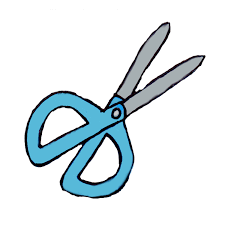 IDEA: What You Can Do
Work on implementation issues in your state
Discourage Congress from reauthorizing IDEA 
Fight for education funding
Let your local and state policy makers and Members of Congress know how important IDEA is to you
Ask your Senators to delay DeVos confirmation vote past 1/31 if necessary-until all questions are answered
NDSC statement http://bit.ly/2j58qUk 
NDSC action alert http://bit.ly/2koclR7
Every Student Succeeds Act (ESSA): Encouraging Developments Due to NDSC Leadership
Improved requirements for students who take alternate assessments:
Emphasis on enrolled grade content
Progress in, not merely access to, general education curriculum
Proficiency = pursuit of postsecondary education or competitively paid, integrated employment
Opportunity for every student to earn a regular diploma-also new alternate diploma provisions
Development and use of accommodations to increase participation in general assessment
Universal Design for Learning (UDL) 

More info at http://bit.ly/1nVgGt1 which links to our ESSA Summary and IEP FAQ doc
ESSA Implementation: What is at Risk?
Critical accountability decisions are left to state discretion with limited federal oversight 
Delay of accountability regulations and state plan implementation due to Executive Order http://bit.ly/2iSfIQ0 
Peer review of state implementation plans and assessments by US Department of Ed could be delayed and less robust than needed
ESSA regulations could be repealed by Congress
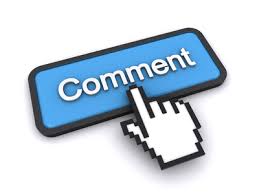 ESSA: What Can You Do?
Look up your state’s stakeholder activities at http://bit.ly/25cMbyZ 
Cut and paste sample NDSC  comments and email to state department of education http://bit.ly/2csmmXr 
Review NDSC-NDSS-DSAIA webinar on ESSA state advocacy http://www.ndsccenter.org/political-advocacy/ (click on webinar archives)
Sign up for Part III webinar on 1/26 http://www.dsaia.org/trainings
Join with other advocacy groups in your state
Respond to action alerts to retain ESSA regulations
Significant Progress in Inclusive Postsecondary Education
Self-advocates and families key to new inclusive postsecondary education opportunities (PSE) for students with intellectual disabilities (ID)
Now 246 programs (see www.Thinkcollege.net) at 2 & 4 year IHEs, some with residential living
Research shows great outcomes in employment, social engagement and living more independently in the community
Improvements to Higher Education Opportunity Act (HEOA) of 2008
Allows students with ID enrolled in Comprehensive Transition Programs (CTPs) to be eligible for work-study jobs, Pell grants and Supplemental Educational Opportunity Grants for the first time.
https://studentaid.ed.gov/sa/eligibility/intellectual-disabilities 
Authorizes inclusive model comprehensive transition and post-secondary programs (TPSIDs).
https://www2.ed.gov/programs/tpsid/index.html 
Authorizes new National Coordinating Center at Think College at ICI Umass/Boston
Act Now: Financial aid, model program funding, technical assistance at risk!
Committee to Promote Inclusive Higher Education for Students with Intellectual Disabilities led advocacy efforts for these changes in HEOA 2008 and appropriations since then. Co-chair on behalf of NDSC.
Now working with Congress to ensure ID provisions, with updating, stay in HEOA in reauthorization.
Act on action alerts and sign on letter coming soon.
Let your Members of Congress know this is important to you!
ADVOCATE! What Can you Do?
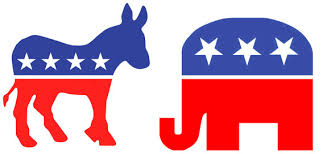 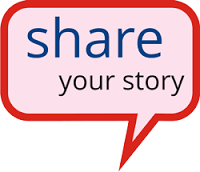 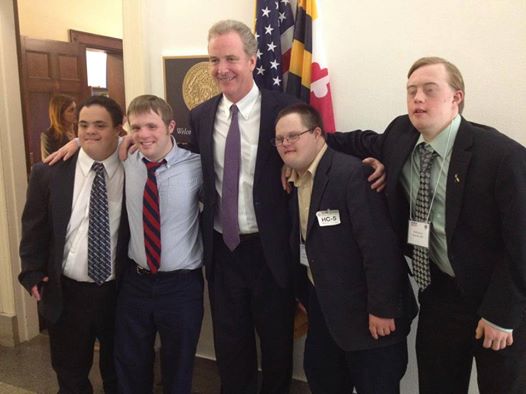 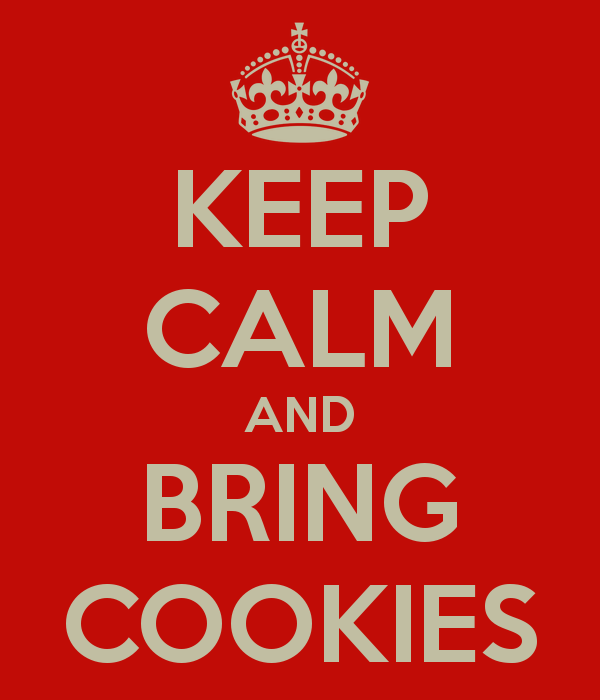 Where are we now?
Serious concerns raised about new Administration and Congressional plans.
No time to give up! We have faced and overcome challenges in the past: efforts to block grant IDEA, block grant Medicaid, eliminate funding for Supported Employment, dismantle IDEA
 We have not only fought off bad things from happening under difficult circumstances, but have also made significant progress in many areas.
Learn From the Lessons of the Past
In 1995 when Newt Gingrich became Speaker of the House and the Contract with America coalition took over the House, we almost lost the civil rights protections and key elements of IDEA. 
Disability advocates did not have relationships with Republicans and couldn’t get in their doors. 
The disability community was fractured – each organization pushing their own narrow agenda.
Advocacy Works!
It took a three-year full-time extremely difficult effort, becoming united in what we advocated for, an extraordinary consensus process, and the involvement of families from across the country to turn that very bad situation around and pass IDEA 97 - a bill with extensive improvements to IDEA. 
NDSC was a leader in that effort and continues to be an advocacy leader, but we can only succeed if we advocate together.
Lessons Learned
We need to get ahead of the curve, be united as a community, and get recommendations into the Administration and Congress early – to both Republicans and Democrats. 
Advocate with both Republicans and Democrats – Members of Congress do care what their constituents think.
Framing your Message
Work with non-partisan, non-profit organizations and coalitions
Consider the priorities of the incoming Administration and Congress and ways we can create our messages in ways that appeal to their priorities. 
Creating jobs and increasing employment is a top priority of President Trump and Congress. Deliver clear messages about how the programs we are discussing today lead to employment and community living and are cost effective in the long term. 
Frame the debate in positive terms.
Use your personal stories to show how the policies impact us and the people we care about.
Immediate Action Needed
Respond to NDSC action alerts—everyone is needed: self-advocates, parents, family members, professionals
Contact policy makers (visits, letters, calls, testimony, social media)
Tie personal stories to the policy objective and be positive about importance to you
Testify at hearings, request additional hearings, speak at committee meetings, town hall meetings
Meeting with Policy Makers
Be aware of time
Staff are important too
Act with civility, frame debate in positive terms, be clear about what you are asking, why
Tie your personal stories to policy goal
Offer to be a resource
Take a photo and post/share
Follow up: thanks, report back on advocacy
Building Relationships with Policy Makers on an Ongoing Basis: Long Term Strategies
Get to know individual policymakers in both parties and their staff
Invite them to “walks” or other fundraisers, picnics, events – ask them to speak, say a few words, or at least recognize their attendance
Take their photo with your group and share the photos with them, include in your newsletters and social media, and share with the media 
Speak with them at community events and the district (state) offices
Become a resource and recognized expert
Using Social Media for Advocacy
Encourage advocates to:
Identify and post messages on policy makers Facebook pages
Follow  elected officials and their staffers on Social Media and “Like” their Facebook pages. 
Follow media on Twitter and post to news outlet’s Facebook pages. 
Directly communicate with policy makers and media on Twitter by tagging them with @ before the username
Learn More About Effective Advocacy
To learn more about how to build coalitions, tips for using social media for advocacy, etc., read:

NDSC 2015 Convention Pre-Conference public policy workshop http://bit.ly/2jNWl8a
Join with NDSC in Advocating!
Sign up for information and action alerts by joining the NDSC email list at    https://www.ndsccenter.org/stay-up-to-date-with-ndsc-news/
“Like” the National Down Syndrome Congress Governmental Affairs FB page at https://www.facebook.com/dsadvocates/
Follow NDSC on Facebook at https://www.facebook.com/thendsc/ and Twitter @policyupdates
Join NDSC’s Policy Efforts!
Attend the NDSC Convention July 20-23 in Sacramento and participate in policy and advocacy workshop sessions
If you appreciate the work we’re doing, please donate to the NDSC to support our policy work (Whether online or by mail, just put “policy” in the memo/comment section)
Your Questions Answered
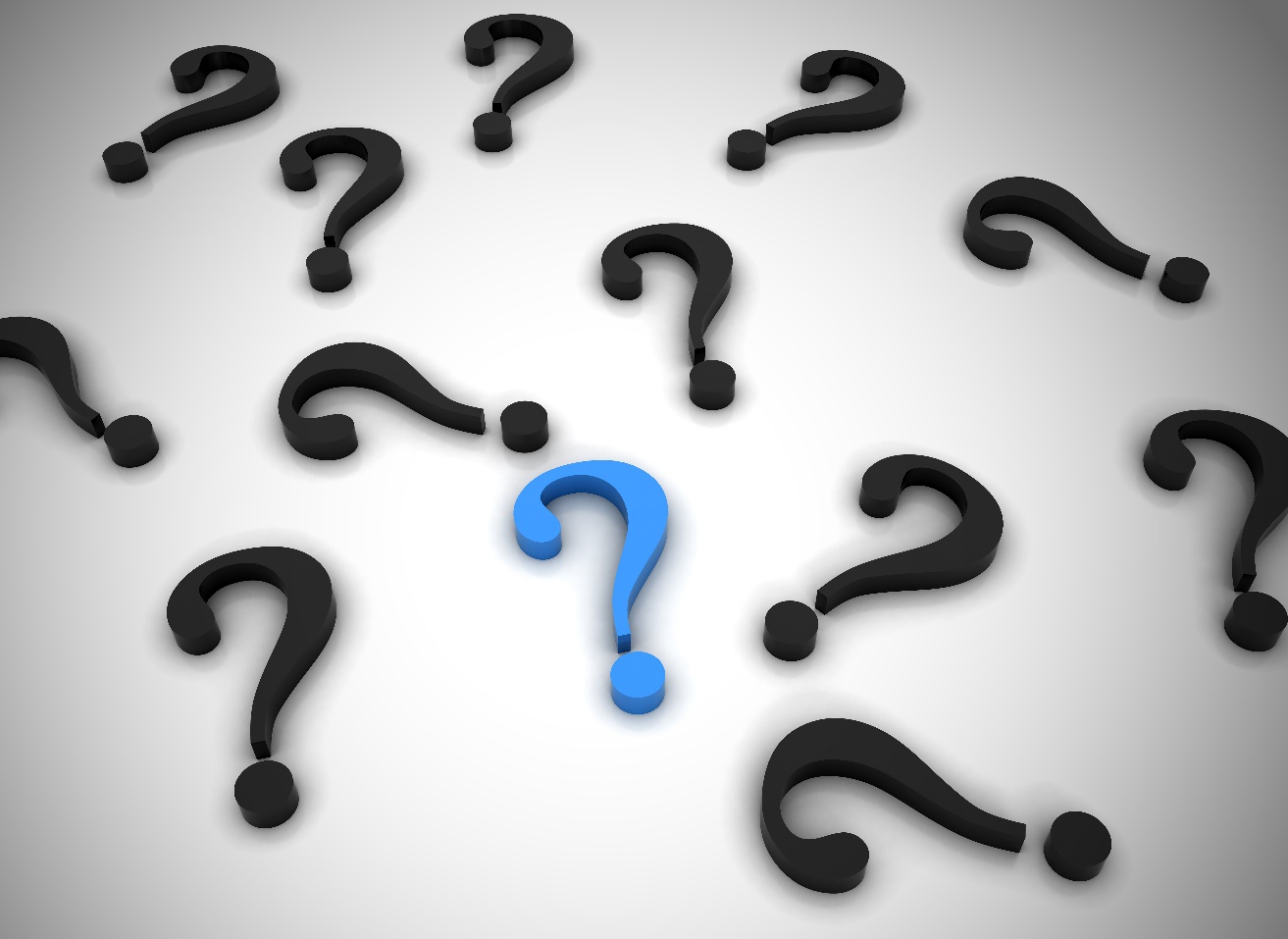 Thank you for joining us!
For further inquiries and support, you can reach us at ndsc@ndsccenter.org or susan@ndsccenter.org
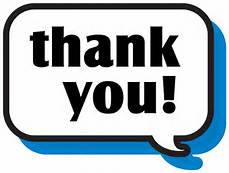